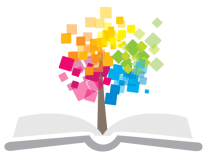 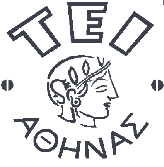 Ανοικτά Ακαδημαϊκά Μαθήματα στο ΤΕΙ Αθήνας
Παθολογική Νοσηλευτική Ι (Ε)
Ενότητα 9: Οξυγονοθεραπεία (Γ’ Μέρος)
Σ. Παρισσόπουλος, Β. Κουτσοπούλου, Χ. Τσίου
Τμήμα Νοσηλευτικής
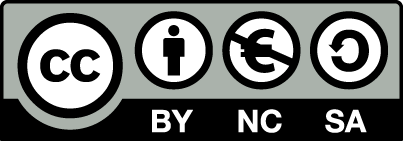 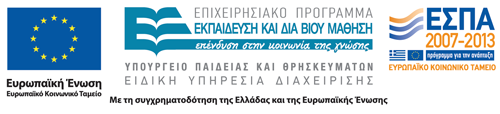 Παθολογική Νοσηλευτική ΙΕργαστήριο
Γ’ Χειμερινό Εξάμηνο 2012-2013
Τμήμα Νοσηλευτικής, ΤΕΙ Αθήνας
Το Εργαστήριο Διδάσκεται Σε Ομάδες 20 Ατόμων Από Τους Εξής Καθηγητές:

Ο. Γκοβίνα, Χ. Τσίου, Σ. Παρισσόπουλος, Μ. Μπουζίκα, 
Θ. Στρουμπούκη, Γ. Τουλιά, Β. Κουτσοπούλου
1
Στόχοι μαθήματος
Θα είστε σε θέση:
να συλλέγετε το σωστό υλικό,
να αναφέρετε μέτρα προφύλαξης και επιπλοκές οξυγονοθεραπείας,
Να εκτελέσετε τη διαδικασία υπό επίβλεψη,
να συζητήσετε και αναγνωρίσετε κύρια σημεία στην :
εκτίμηση, παρακολούθηση και
αξιολόγηση της κατάστασης του ασθενούς.
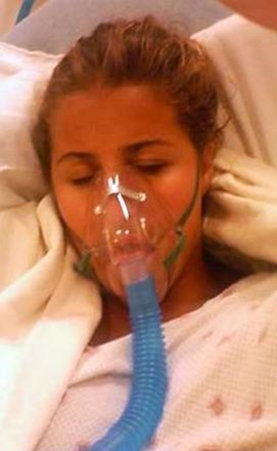 “Plastic oxygen mask on an ER patient”,  από Magnus Manske διαθέσιμο ως κοινό κτήμα
2
Έναρξη ΟξυγονοθεραπείαςΗ διαδικασία(επίδειξη στο εργαστήριο)
3
Η Διαδικασία 1
Συναρμολόγηση εξοπλισμού
Έλεγχος της ιατρικής οδηγίας
Πλύσιμο χεριών
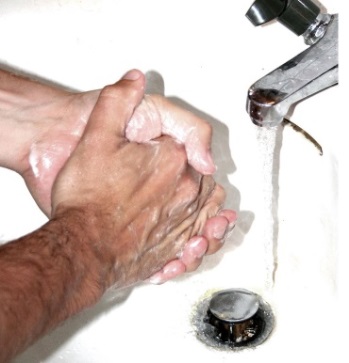 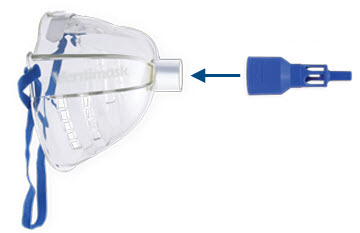 “OCD handwash”,  από Jmh649 διαθέσιμο ως κοινό κτήμα
Ventimask, flexicare.com
Ρύθμιση ροής Ο2
Εφαρμογή μάσκας
Καταγραφή παρέμβασης
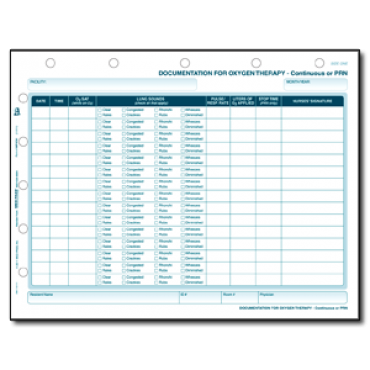 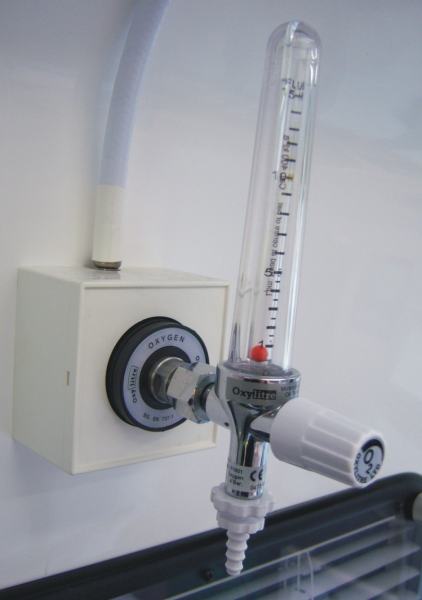 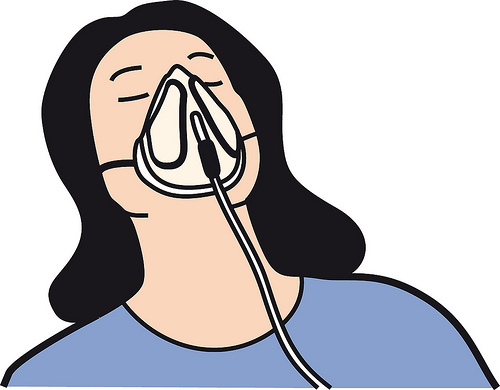 4
“Documentation for Oxygen Therapy - Continuous or PRN-SAMPLE, med-pass.com
“Oxygen piping”,  από Owain.davies   διαθέσιμο με άδεια CC BY 3.0
“Oxygen mask”,  από the Clear Communication People. Flickr
Η Διαδικασία  2
Έλεγχος παροχής Ο2
Παρακολούθηση ασθενούς
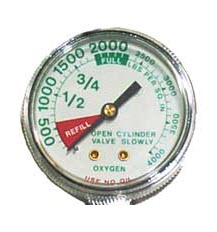 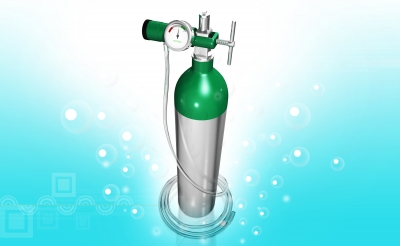 “Large tank Oxygen Pressure Regulator”, parklandscientific.com
"Oxygen Cylinder “, από dream designs, FreeDigitalPhotos.net
Πρόσληψη επαρκούς ποσότητας Υγρών
Εφύγρανση Ο2
Παρακολούθηση
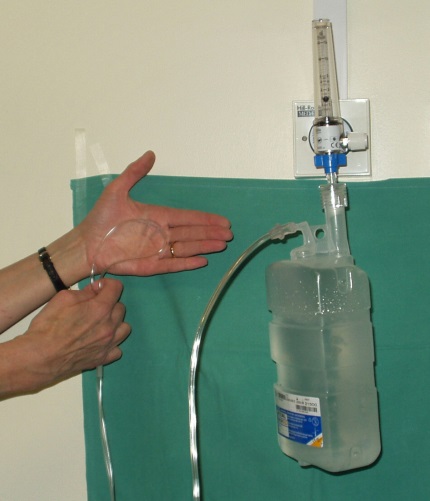 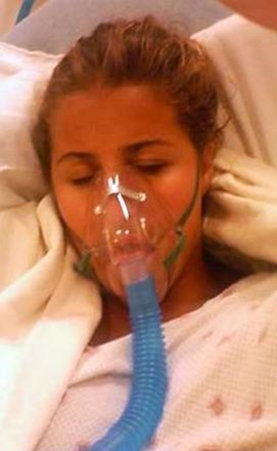 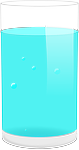 5
“Water Cup”,  από Nemo διαθέσιμο ως κοινό κτήμα
“Plastic oxygen mask on an ER patient”,  από Magnus Manske διαθέσιμο ως κοινό κτήμα
Salisbury NHS Foundation Trust
Η Διαδικασία  3
Ρινική κάνουλα
Παρακολούθηση για τοπικό ερεθισμό
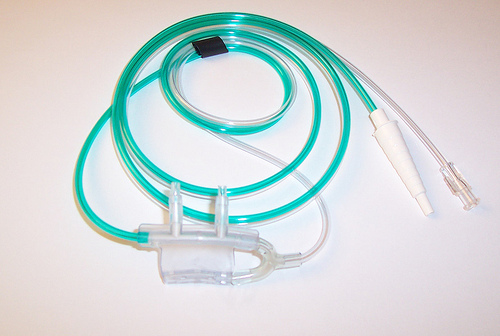 Τοποθετήστε το κουδούνι κλήσης κοντά στον ασθενή
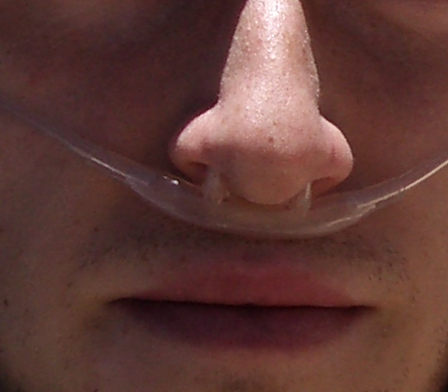 “Nasal/Oral Cannula”,  από Joyce Derrick διαθέσιμο με άδεια  CC BY-NC-SA 2.0
“IMGP2550”,  από Colin Bischoff  διαθέσιμο με άδεια  CC BY-NC-SA 2.0
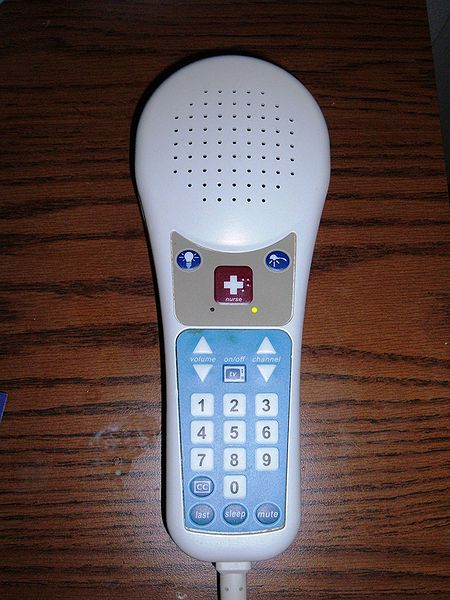 Παρέχετε Στοματική Υγιεινή
Διατηρήστε την ιδιωτικότητα του ασθενούς
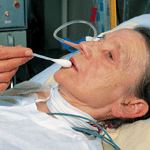 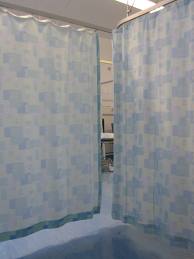 6
“Curtain privacy”,  από With Associates διαθέσιμο με άδεια  CC BY-SA 2.0
“Hill-Rom hospital bed TV remote control”,  από BrokenSphere  διαθέσιμο με άδεια  CC BY-SA 3.0
productcatalogue.hartmann.info
Η Διαδικασία  4
Απόρριψη εξοπλισμού σύμφωνα με την πολιτική του ιδρύματος
Πλύσιμο χεριών
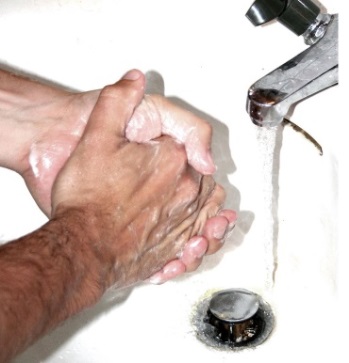 Διακοπή θεραπείας και  τήρηση λογοδοσίας
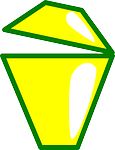 “OCD handwash”,  από Jmh649 διαθέσιμο ως κοινό κτήμα
“Trash Can”,  από Nemo  διαθέσιμο ως κοινό κτήμα
7
Νοσηλευτική Φροντίδα
Εκτίμηση ασθενούς
Μέτρα προφύλαξης 
Παρακολούθηση
Αξιολόγηση θεραπείας
8
Υλικό
Ιατρική οδηγία,
Παροχή οξυγόνου (επιτοίχια ή φιάλη/οβίδα),
Ροόμετρο για ρύθμιση της ροής Ο2,
Υγραντήρας με Sterile Water για εφύγρανση του Ο2,
Εξοπλισμό ανάλογα με την ιατρική οδηγία,
Ρινική κάνουλα,
Απλή μάσκα προσώπου,
Μάσκα ventouri,
Μάσκα μερικής ή μη επανεισπνοής.
Παλμικό οξύμετρο,
Ειδική μάσκα χορήγησης νεφελοποιητή,
Βρογχοδιασταλτικό ή αμπούλα φυσιολογικού ορού 10ml, σύριγγα 10 ml.
9
Εκτίμηση ασθενούς (1 από 5)
Προσεκτική παρατήρηση της μετακίνησης του θώρακα – ίση και συμμετρική. Και οι δύο πλευρές του θώρακα πρέπει να κινούνται. Το βάθος και ο ρυθμός της αναπνοής πρέπει να καταγράφονται,
Ο αναπνευστικός ρυθμός αποτελεί βασική παράμετρο, η οποία θα πρέπει να καταγράφεται και να παρακολουθείται με ακρίβεια και τακτικά (NICE 2007),
Η ταχύπνοια αποτελεί μια πρόωρη ένδειξη αναπνευστικής δυσχέρειας (Jevon και Ewens 2001).
10
Εκτίμηση ασθενούς (2 από 5)
Εκτίμηση για χρήση των επικουρικών μυών, κυάνωση, αγωνία και άγχος ή μη φυσιολογικούς αναπνευστικούς ήχους
εκπνευστικοί συρίττοντες ήχοι,
Stridor: εισπνευστικός συριγμός, ή
Ορθόπνοια.
						 (Jevon και Ewens 2001)

ανάλυση αερίων αρτηριακού αίματος και η καταγραφή της παλμικής οξυμετρίας (Woodrow 2004).
11
Εκτίμηση ασθενούς (3 από 5)
ΠΡΟΣΟΧΗ σε ασθενείς με ΧΑΠ! 1
Φυσιολογικά  τα υψηλά επίπεδα διοξειδίου του άνθρακα στο αίμα διεγείρουν την αναπνοή. Ωστόσο οι χημειο-υποδοχείς σε ασθενείς με χρόνια πνευμονοπάθεια χάνουν την ευαισθησία τους στο CO2 και αντιδρούν με υποξία ώστε να μπορέσει να υπάρξει διέγερση της αναπνευστικής λειτουργίας. 
Εάν χορηγηθεί υψηλή συγκέντρωση οξυγόνου καταργείται η υποξία και ο ασθενής μπορεί να σταματήσει να αναπνέει.
12
Εκτίμηση ασθενούς (4 από 5)
ΠΡΟΣΟΧΗ σε ασθενείς με ΧΑΠ! 2
Στις τελευταίες οδηγίες του National Institute of Clinical Excellence, αναφέρεται ότι οι ασθενείς με ΧΑΠ κινδυνεύουν περισσότερο από το κίνδυνο της υποξαιμίας, ειδικά σε περίοδο οξείας λοίμωξης / επιβάρυνσης της κατάστασης τους.
Προτείνεται ο περιοδικός έλεγχος των αερίων αίματος, ενώ δεν είναι απαραίτητη η διόρθωση της υπερκαπνίας που εκδηλώνουν, παρά μόνο η διόρθωση των επιπέδων του CO2 στα φυσιολογικά για αυτούς τους ασθενείς επίπεδα.
13
Εκτίμηση ασθενή (5 από 5)
Αλλαγή διανοητικής κατάστασης,
Ανησυχία, αποπροσανατολισμός, σύγχυση, λήθαργος και κώμα – ΚΛΙΜΑΚΑ ΓΛΑΣΚΩΒΗΣ.
Αλλαγή καρδιακού ρυθμού και υπέρταση,
Κυάνωση,
Περιφερική και κεντρική.
Παγωμένα άκρα, κρύος ιδρώτας.
14
Μέτρα προφύλαξης
Έλεγχος ιατρικής οδηγίας,
Σωστή εφαρμογή μάσκας,
Απαγόρευση καπνίσματος,
Περιοδικός έλεγχος συστήματος για διαρροές,
Έλεγχος φιάλης Ο2 για απόθεμα σε Ο2,
Περιοδικός έλεγχος ροής οξυγόνου,
Έλεγχος εφυγραντήρα για επαρκή ποσότητα νερού.
15
Φροντίδα ασθενούς
Διατήρηση βατότητας αεραγωγού,
Αλλαγή θέσης ασθενούς , αναρρόφηση αν χρειαστεί,
ενθάρρυνση βήχα και βαθιές αναπνοές.
Συχνή αλλαγή αντικειμένων για πρόληψη λοιμώξεων,
Φροντίδα στόματος και μύτης,
Παρακολούθηση φθοράς δέρματος από τη τριβή της συσκευής Ο2 (πίσω από τα αυτιά),
Παρατήρηση για σημεία υποαερισμού λόγω αυξημένης παροχής Ο2,
Εφύγρανση του οξυγόνου,
Προλαμβάνει τη ξήρανση των βλεννογόνων,
Βοηθά στη απόχρεμψη βρογχικών εκκρίσεων,
Σε ροή Ο2 > 4L/min.
Καθάρισμα μάσκας,
Καταγραφή απόκρισης του ασθενή (παλμική οξυμετρία).
16
Έλεγχος αποτελεσματικότητας
Η πιο αξιόπιστη μέθοδος της παρακολούθησης είναι η λήψη αρτηριακού αίματος για έλεγχο ανταλλαγής αερίων αίματος (ABGs),
Η παλμική οξυμετρία – SpO2 - θα πρέπει να μετράται εντός δύο ωρών από την έναρξη της θεραπείας οξυγόνου, και η FiO2 να προσαρμόζεται ανάλογα,
Το Ο2 διακόπτεται όταν ο ασθενής σε αέρα δωματίου διατηρεί,
PaO2> 80mmHg (ανάλογα με τις παραμέτρους που έχουν τεθεί ως θεραπευτικοί στόχοι), και 
Κορεσμός αιμοσφαιρίνης σε οξυγόνο: 
περιφερική οξυμετρία SpO2> 90% και χωρίς υπερκαπνία.
17
Θεραπεία με νεφελοποιητή φαρμάκων
Συνίσταται στη χορήγηση εν διαλύσει φαρμάκων με τη βοήθεια προωθητικού αερίου,
Ενδείξεις:
Οξύς βρογχόσπασμος,
υπερβολική παραγωγή βλέννης,
Λαρυγγίτιδα,
Επιγλωττίτιδα.
Εξοπλισμός: ειδική μάσκα νεφελοποίησης / ψεκαστήρα.
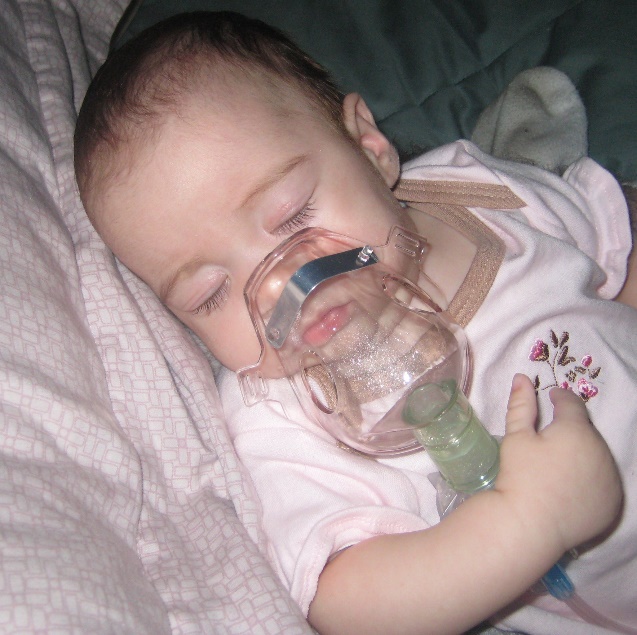 “Gigi holding her nebulizer mask”,  από Jon Works  διαθέσιμο με άδεια  CC BY-NC-SA 2.0
18
Ασθενής με μάσκα νεφελοποίησης
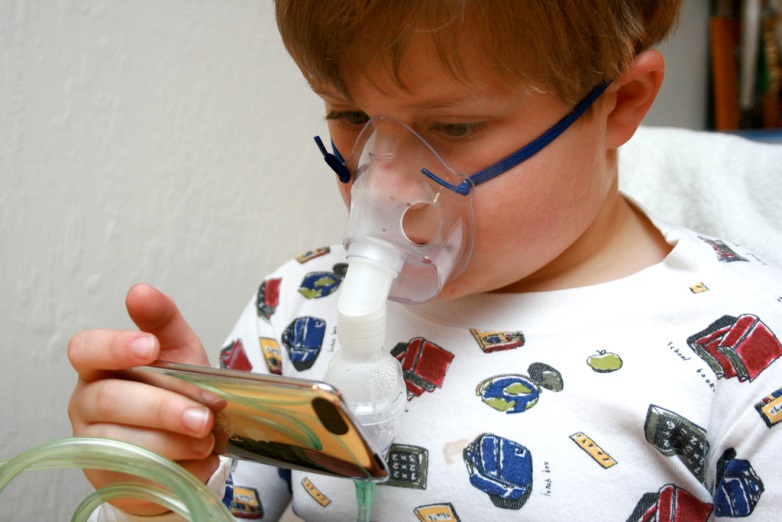 “Pneumonia and iPod Touch”,  από Colleen Proppe διαθέσιμο με άδεια  CC BY-NC 2.0
19
Να θυμάστε…
Το οξυγόνο είναι αναγκαίο για τον κυτταρικό μεταβολισμό,
Οι ανάγκες σε Ο2 είναι υψηλότερες σε βαρέως πάσχοντες ασθενείς,
Να γνωρίζετε τα διάφορα συστήματα παροχής Ο2,
Αναλογιστείτε την ανάγκη Ύγρανσης του Ο2,
Μέτρα προφύλαξης.
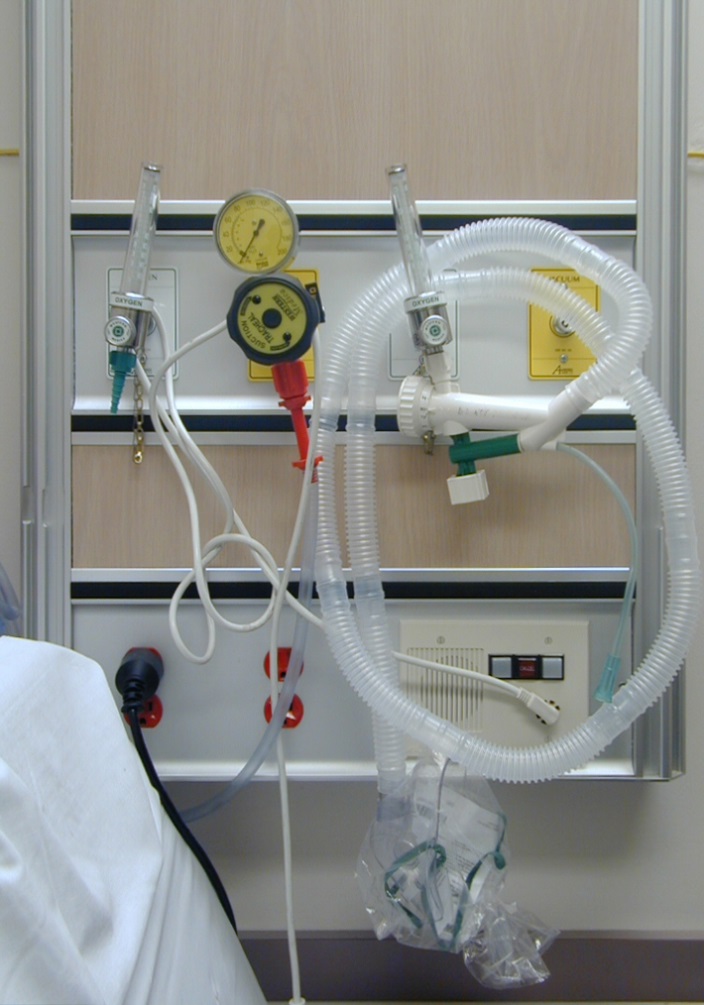 “emergency room ~ tube machine”,  από hobvias sudoneighm διαθέσιμο με άδεια  CC BY 2.0
20
Βιβλιογραφία
Docherty D and McCallum J (2009) Foundation Clinical Nursing Skills. Oxford University Press, Oxford
Endacott R, Jevon  P, and Cooper P (2009) Clinical Nursing Skills Core and Advanced. Oxford University Press, Oxford
Lynn P. (2012) Κλινικές νοσηλευτικές δεξιότητες και νοσηλευτική διεργασία Έγχρωμος άτλας. Ιατρικές Εκδόσεις Π. Χ. Πασχαλίδης, Αθήνα
McGloin S (2008) Administration of oxygen therapy. Nursing Standard. 22, 21, 46-48,
Bennett C (2003). Nursing the breathless patient. Nursing Standard, 17(17), 45–51 [PubMed: 12593094],
Jevon P and Ewens B (2001). Assessment of a breathless patient. Nursing Standard, 15(16), 48–53 [PubMed: 12211835],
Booker R (2008) Pulse oximetry. Nursing Standard. 22, 30, 39-41.
21
Τέλος Ενότητας
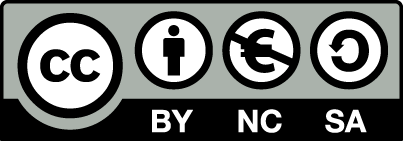 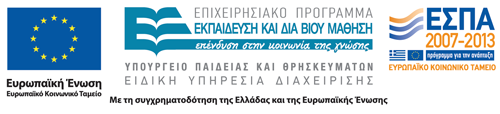 Σημειώματα
Σημείωμα Αναφοράς
Copyright Τεχνολογικό Εκπαιδευτικό Ίδρυμα Αθήνας, Στυλιανός Παρισσόπουλος 2013. Στυλιανός Παρισσόπουλος. «Παθολογική Νοσηλευτική Ι (Ε). Ενότητα 9: Οξυγονοθεραπεία (Γ’ Μέρος)». Έκδοση: 1.0. Αθήνα 2014. Διαθέσιμο από τη δικτυακή διεύθυνση: ocp.teiath.gr.
Σημείωμα Αδειοδότησης
Το παρόν υλικό διατίθεται με τους όρους της άδειας χρήσης Creative Commons Αναφορά, Μη Εμπορική Χρήση Παρόμοια Διανομή 4.0 [1] ή μεταγενέστερη, Διεθνής Έκδοση.   Εξαιρούνται τα αυτοτελή έργα τρίτων π.χ. φωτογραφίες, διαγράμματα κ.λ.π., τα οποία εμπεριέχονται σε αυτό. Οι όροι χρήσης των έργων τρίτων επεξηγούνται στη διαφάνεια  «Επεξήγηση όρων χρήσης έργων τρίτων». 
Τα έργα για τα οποία έχει ζητηθεί άδεια  αναφέρονται στο «Σημείωμα  Χρήσης Έργων Τρίτων».
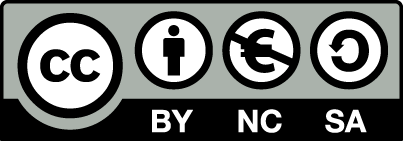 [1] http://creativecommons.org/licenses/by-nc-sa/4.0/ 
Ως Μη Εμπορική ορίζεται η χρήση:
που δεν περιλαμβάνει άμεσο ή έμμεσο οικονομικό όφελος από την χρήση του έργου, για το διανομέα του έργου και αδειοδόχο
που δεν περιλαμβάνει οικονομική συναλλαγή ως προϋπόθεση για τη χρήση ή πρόσβαση στο έργο
που δεν προσπορίζει στο διανομέα του έργου και αδειοδόχο έμμεσο οικονομικό όφελος (π.χ. διαφημίσεις) από την προβολή του έργου σε διαδικτυακό τόπο
Ο δικαιούχος μπορεί να παρέχει στον αδειοδόχο ξεχωριστή άδεια να χρησιμοποιεί το έργο για εμπορική χρήση, εφόσον αυτό του ζητηθεί.
Επεξήγηση όρων χρήσης έργων τρίτων
Δεν επιτρέπεται η επαναχρησιμοποίηση του έργου, παρά μόνο εάν ζητηθεί εκ νέου άδεια από το δημιουργό.
©
διαθέσιμο με άδεια CC-BY
Επιτρέπεται η επαναχρησιμοποίηση του έργου και η δημιουργία παραγώγων αυτού με απλή αναφορά του δημιουργού.
διαθέσιμο με άδεια CC-BY-SA
Επιτρέπεται η επαναχρησιμοποίηση του έργου με αναφορά του δημιουργού, και διάθεση του έργου ή του παράγωγου αυτού με την ίδια άδεια.
διαθέσιμο με άδεια CC-BY-ND
Επιτρέπεται η επαναχρησιμοποίηση του έργου με αναφορά του δημιουργού. 
Δεν επιτρέπεται η δημιουργία παραγώγων του έργου.
διαθέσιμο με άδεια CC-BY-NC
Επιτρέπεται η επαναχρησιμοποίηση του έργου με αναφορά του δημιουργού. 
Δεν επιτρέπεται η εμπορική χρήση του έργου.
Επιτρέπεται η επαναχρησιμοποίηση του έργου με αναφορά του δημιουργού
και διάθεση του έργου ή του παράγωγου αυτού με την ίδια άδεια.
Δεν επιτρέπεται η εμπορική χρήση του έργου.
διαθέσιμο με άδεια CC-BY-NC-SA
διαθέσιμο με άδεια CC-BY-NC-ND
Επιτρέπεται η επαναχρησιμοποίηση του έργου με αναφορά του δημιουργού.
Δεν επιτρέπεται η εμπορική χρήση του έργου και η δημιουργία παραγώγων του.
διαθέσιμο με άδεια 
CC0 Public Domain
Επιτρέπεται η επαναχρησιμοποίηση του έργου, η δημιουργία παραγώγων αυτού και η εμπορική του χρήση, χωρίς αναφορά του δημιουργού.
Επιτρέπεται η επαναχρησιμοποίηση του έργου, η δημιουργία παραγώγων αυτού και η εμπορική του χρήση, χωρίς αναφορά του δημιουργού.
διαθέσιμο ως κοινό κτήμα
χωρίς σήμανση
Συνήθως δεν επιτρέπεται η επαναχρησιμοποίηση του έργου.
Διατήρηση Σημειωμάτων
Οποιαδήποτε αναπαραγωγή ή διασκευή του υλικού θα πρέπει να συμπεριλαμβάνει:
το Σημείωμα Αναφοράς
το Σημείωμα Αδειοδότησης
τη δήλωση Διατήρησης Σημειωμάτων
το Σημείωμα Χρήσης Έργων Τρίτων (εφόσον υπάρχει)
μαζί με τους συνοδευόμενους υπερσυνδέσμους.
Χρηματοδότηση
Το παρόν εκπαιδευτικό υλικό έχει αναπτυχθεί στo πλαίσιo του εκπαιδευτικού έργου του διδάσκοντα.
Το έργο «Ανοικτά Ακαδημαϊκά Μαθήματα στο ΤΕΙ Αθήνας» έχει χρηματοδοτήσει μόνο την αναδιαμόρφωση του εκπαιδευτικού υλικού. 
Το έργο υλοποιείται στο πλαίσιο του Επιχειρησιακού Προγράμματος «Εκπαίδευση και Δια Βίου Μάθηση» και συγχρηματοδοτείται από την Ευρωπαϊκή Ένωση (Ευρωπαϊκό Κοινωνικό Ταμείο) και από εθνικούς πόρους.
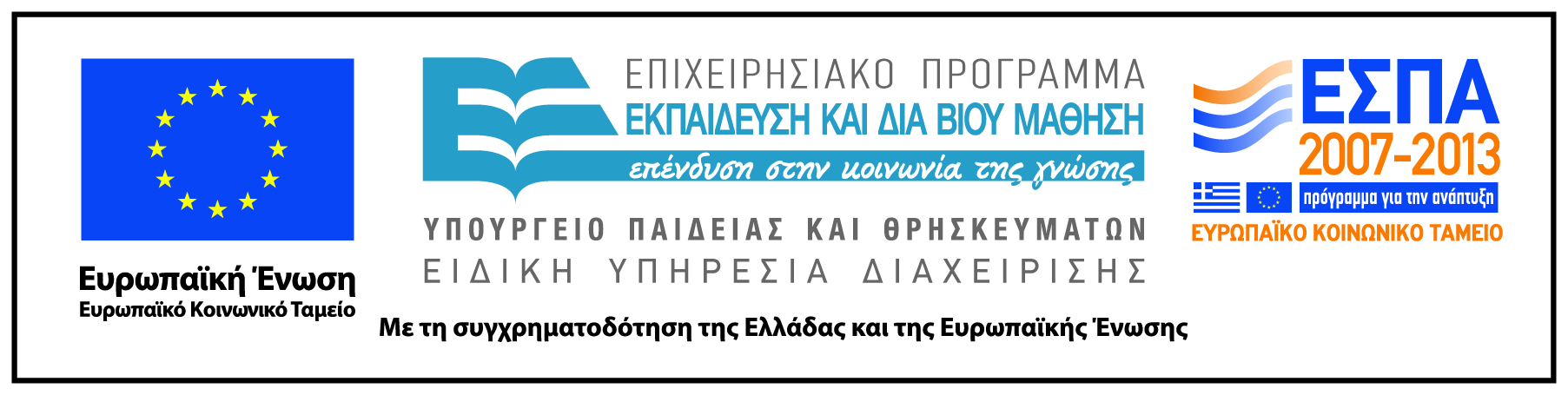